Word Wealth Unit 4
Entry and Related Words
Slides 1-10 Verbs
Slides 11-20 Nouns
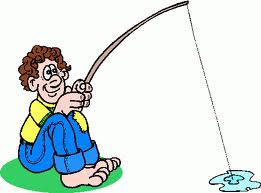 Abate
(v.) to lessen or decrease

Related Words: diminish (syn.), wane (more poetic than “diminish”)
Antonym:  wax
Cite
(v.) to mention, refer to, quote (as proof or example)
Related Word: incite(to arouse or stir up)
For Comparison: recite/excite
“-------” (Lee 21).
MLA
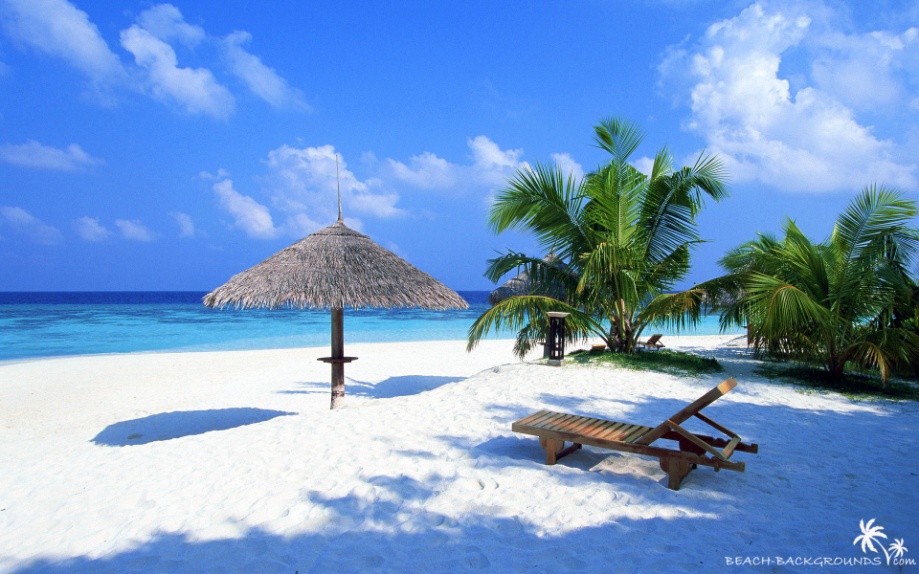 Entice
(v.) to allure, attract, or beguile
Related Words: lure (something harmful), cajole (coaxing with flattery)
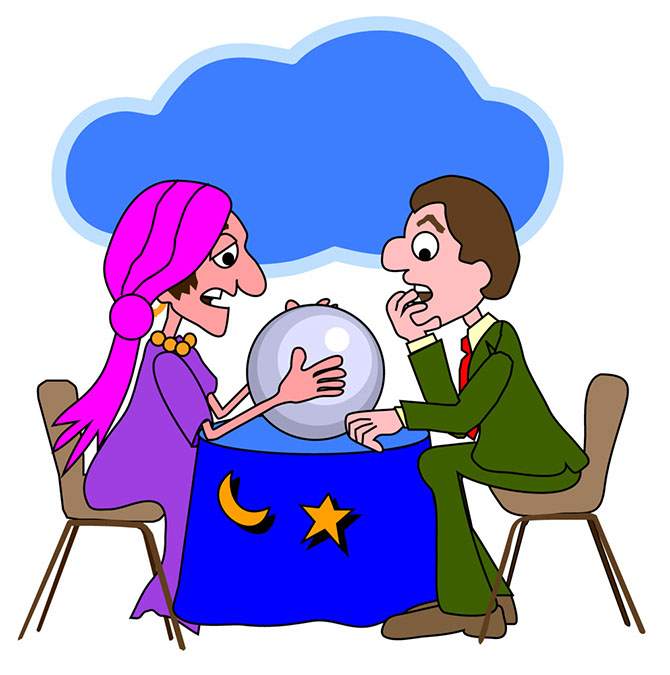 Frustrate
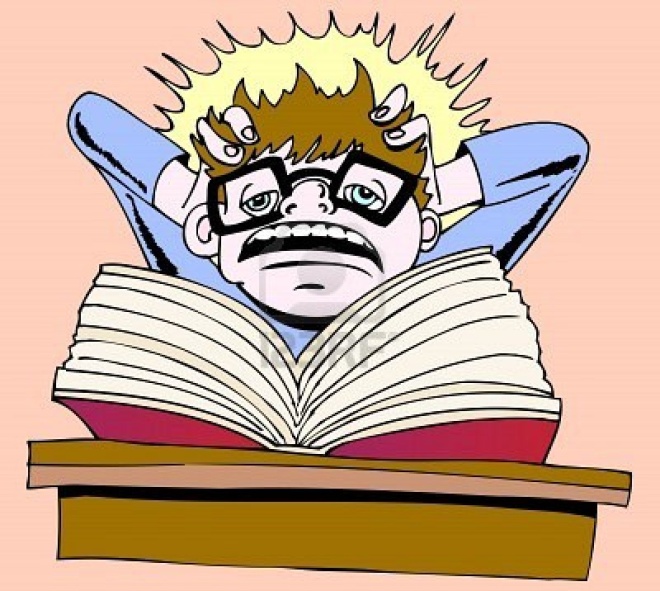 (v.) to thwart, foil, defeat
Related Word: circumvent (as you would a plot, by sidestepping or going around it)
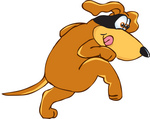 Manifest
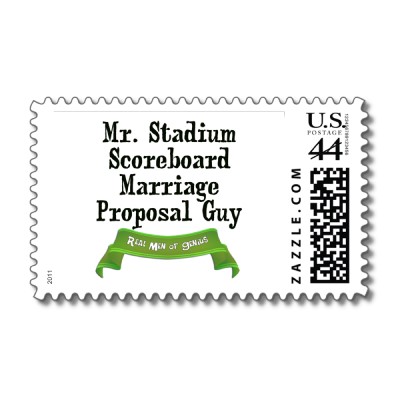 (v.) to show plainly, reveal, display, evince
Pervade
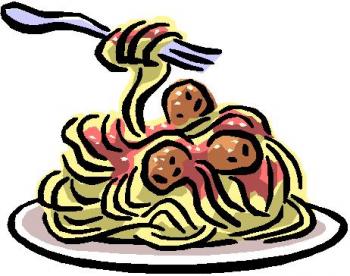 (v.) to spread through, permeate

Related Word: permeate (syn.)
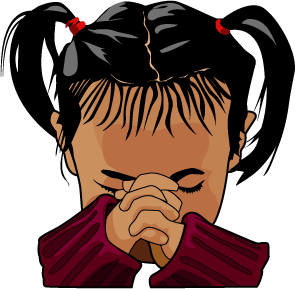 Purge
(v.) to cleanse/clear of impurity or guilt (usually implies suffering)
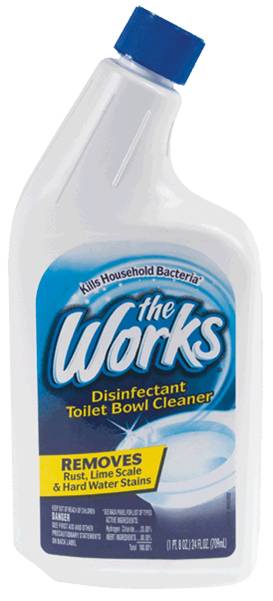 Reproach
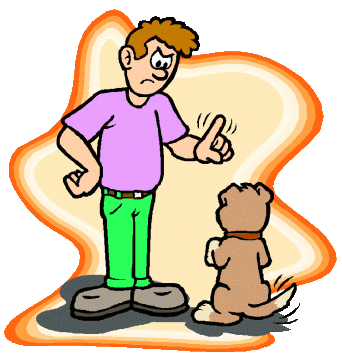 (v.) to blame, upbraid
Related Words: upbraid (scold strongly), chide (scold mildly), reprimand (scold for something specific)
Resent
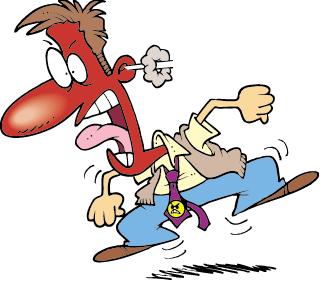 (v.) to take offense at
Related Word: indignation (justifiable anger)
Satiate
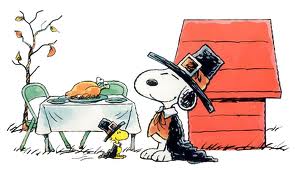 (v.) to satisfy to excess

Related Words: sate (satisfy it to the full)
Abyss
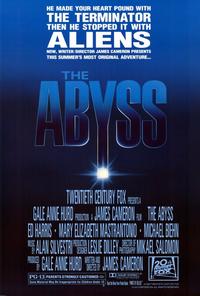 (n.) a deep or bottomless chasm
Anecdote
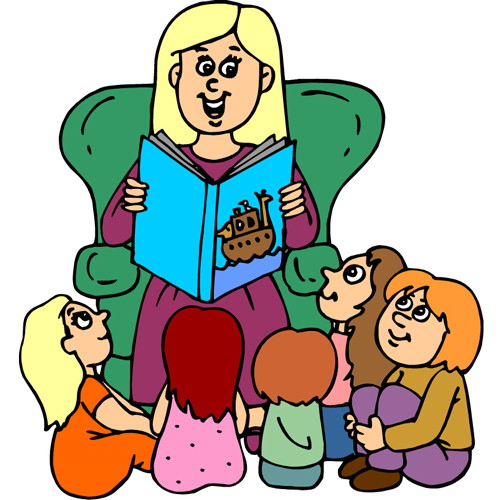 (n.) a brief story or incident
Related Word: dotage (abnormal fondness of possessions)
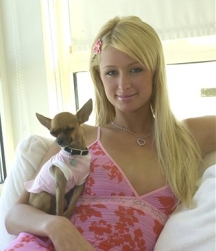 Aperture
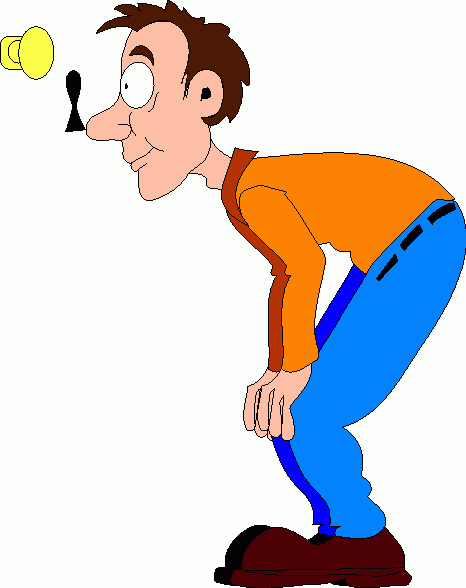 (n.) A small opening (think keyhole)
Derelict
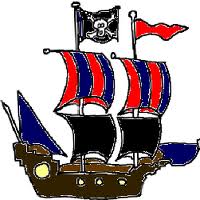 (n.) an abandoned ship; an outcast
Epithet
(n.) a descriptive title
Epithet Examples
Catherine the Great
William I, The Conqueror
Creative example:  with a friend, create an epithet for a well known person and be prepared to share this epithet with the class.
Fiend
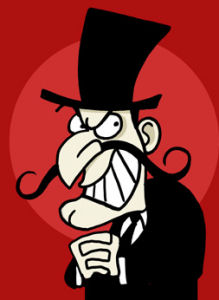 (n.) a demon or monster; to have excessive fondness for something (as in “I’m a candy fiend.”)
Harbinger
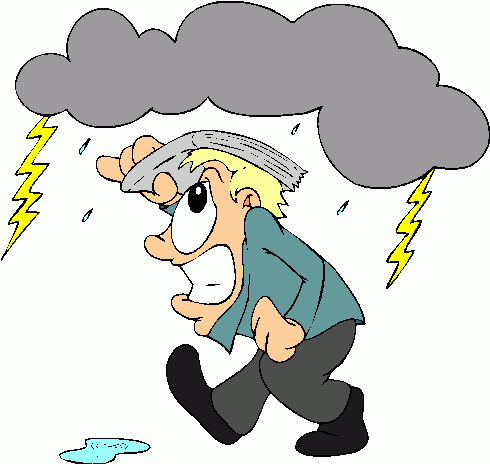 (n.) a forerunner or herald; the appearance of something that will occur in greater quantity later
Related Word: precursor (syn., but less poetic)
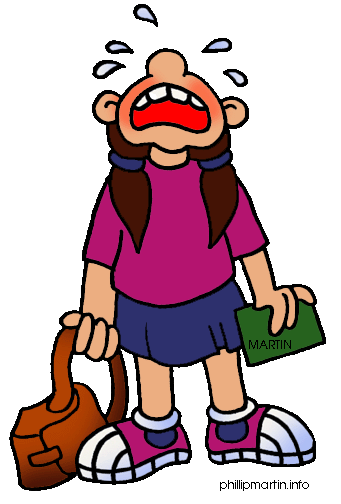 Lament
(n.) an expression of sorrow or grief

The Thebans were warned not to lament Polyneices
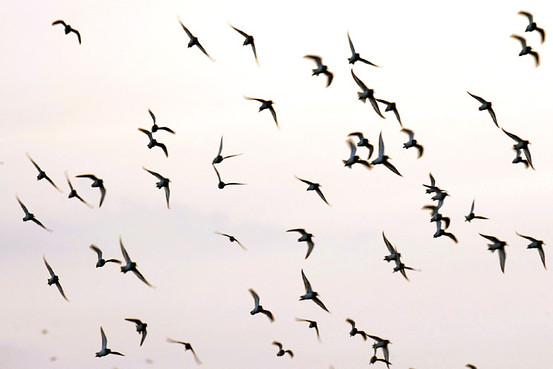 Omen
(n.) a portent, a prophetic sign-
a sign that must be interpreted
Ahhh…we have been eating Polyneices!!!
Pestilence
(n.) a widespread disease
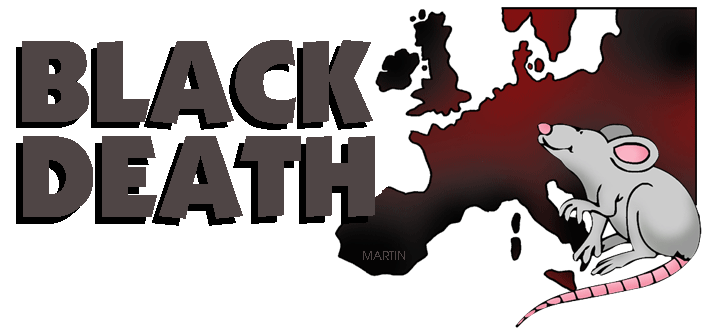